Practice Plus Webinar13th December 2023
Steve Williams
Lead Clinical Pharmacist PrescQIPP Practice Plus
Optimising duration of antimicrobial use
PrescQIPP Practice Plus 13th December 2023
Presented by:
Elizabeth Beech MBE Regional Antimicrobial Stewardship Lead South West RegionDr Naomi Fleming MRPharmS | Regional Antimicrobial Stewardship Lead East of England Region
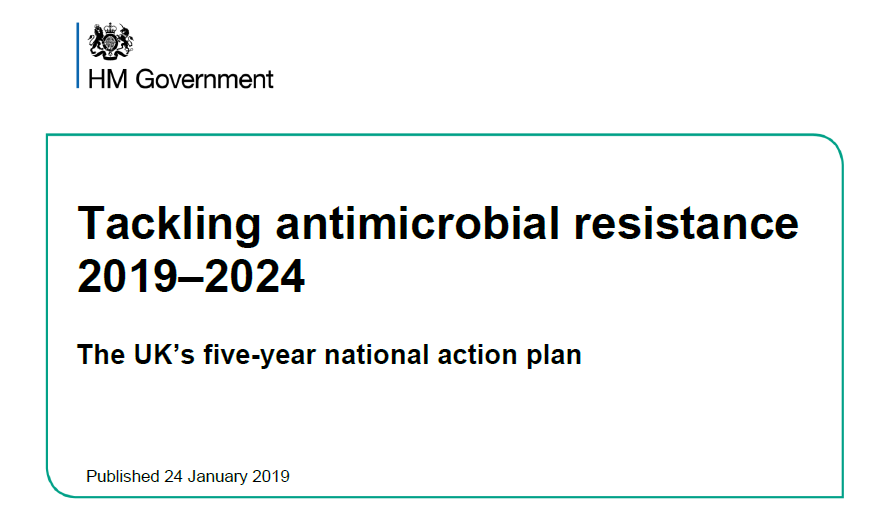 Optimising duration of antimicrobial use in primary care
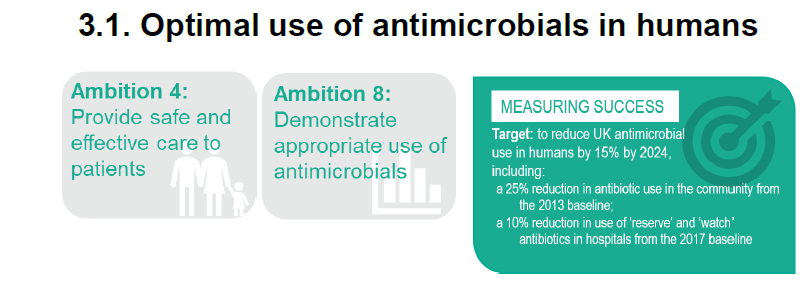 [Speaker Notes: https://www.gov.uk/government/publications/uk-5-year-action-plan-for-antimicrobial-resistance-2019-to-2024]
Optimising antimicrobial durationNHS England National medicines optimisation opportunities 2023/24
This guidance describes the 16 national medicines optimisation opportunities for the NHS in 2023/24, and signposts to resources to help with their implementation. We recommend integrated care boards (ICBs) choose at least five medicines optimisation opportunities to focus and deliver on alongside their local medicine optimisation priorities. Progress against chosen opportunities will be reviewed using available data
https://www.england.nhs.uk/long-read/national-medicines-optimisation-opportunities-2023-24/ 

NHSBSA ePACT2 ICB performance dashboard published here 
https://www.nhsbsa.nhs.uk/access-our-data-products/epact2/dashboards-and-specifications/national-medicines-optimisation-opportunities
14. Reducing course length of antimicrobial prescribing
Primary care prescribing data suggests that the shortest effective courses of antibiotics are not consistently prescribed and across general practice there is considerable variation in the proportion of short and long course prescriptions. Within this there may be health inequality in patient exposure to the harms of antibiotics and the threat of antimicrobial resistance
NICE guidance for common infections routinely recommends the shortest effective course of treatment, to reduce selection pressure for antimicrobial resistance and inadvertent patient harm from antibiotic treatment. Five-day courses are recommended when antibiotics are indicated for sinusitis, sore throat, COPD infective exacerbation, cough (acute), pneumonia (community-acquired) and otitis media

What success looks like
 By March 2024, 75% or more of total amoxicillin prescriptions as 5-day courses
[Speaker Notes: https://www.england.nhs.uk/long-read/national-medicines-optimisation-opportunities-2023-24/
https://www.nhsbsa.nhs.uk/access-our-data-products/epact2/dashboards-and-specifications/national-medicines-optimisation-opportunities]
Optimising antimicrobial duration
Metric development is based on

High volume antibiotic 
	amoxicillin
NICE guidance dose and duration 
	500mg oral TDS 5 days
AMR programme priority workstream
	linked to E.coli resistance
Define SMART metrics
	AMOXICILLIN  500MG CAPSULE
	5 DAY = quantity 15
	7 DAY = quantity 21
Uses routinely reported data sets
	ePACT2 data
[Speaker Notes: https://www.nice.org.uk/guidance/health-protection/communicable-diseases/antimicrobial-stewardship]
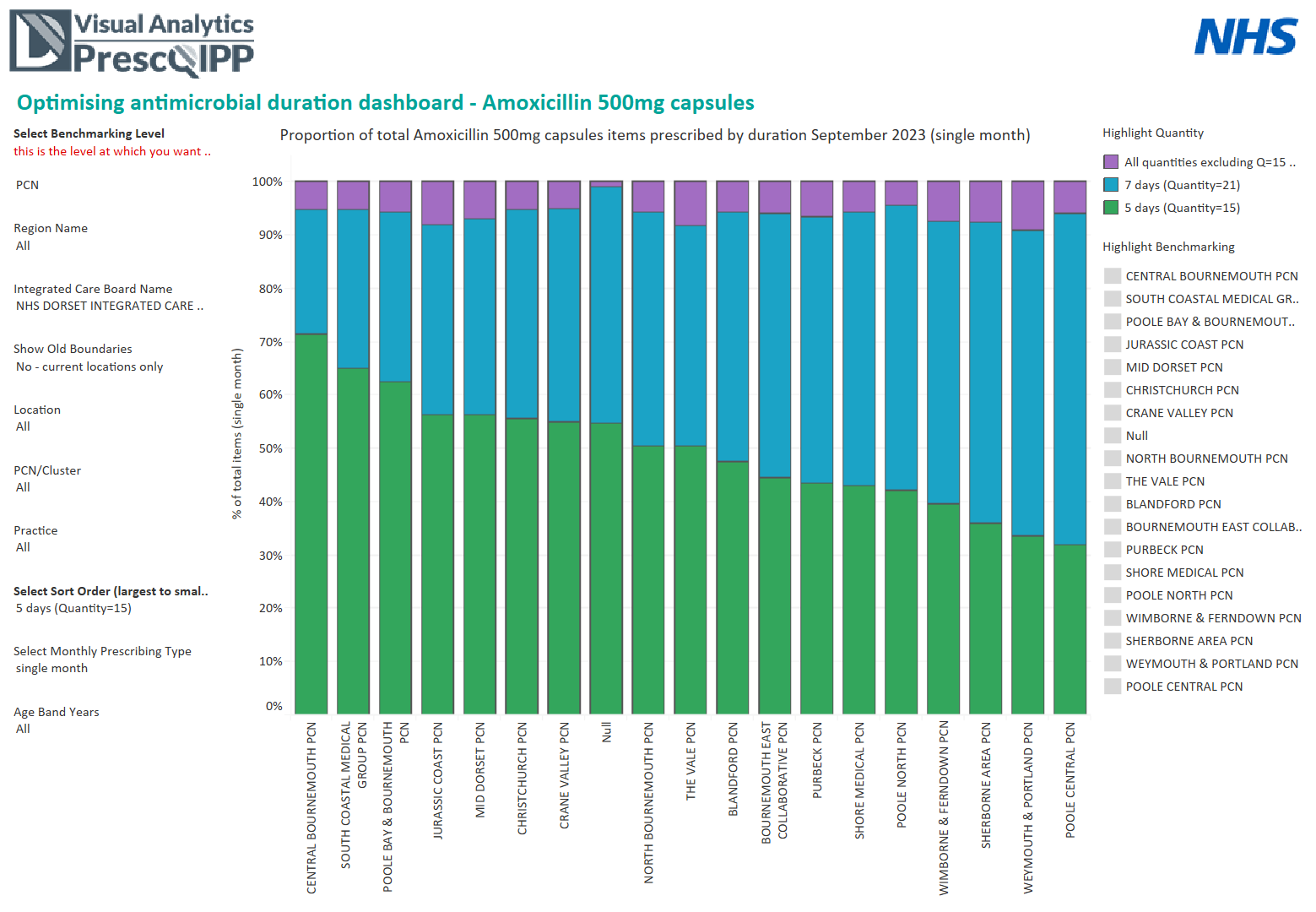 PrescQIPP Optimising antimicrobial duration dashboard - AMOXICILLINPCN view
[Speaker Notes: https://www.prescqipp.info/our-resources/webkits/antimicrobial-stewardship/optimising-antimicrobial-duration-dashboard-amoxicillin-500mg-capsules/]
PrescQIPP Optimising antimicrobial duration dashboard - FLUCLOXACILLIN
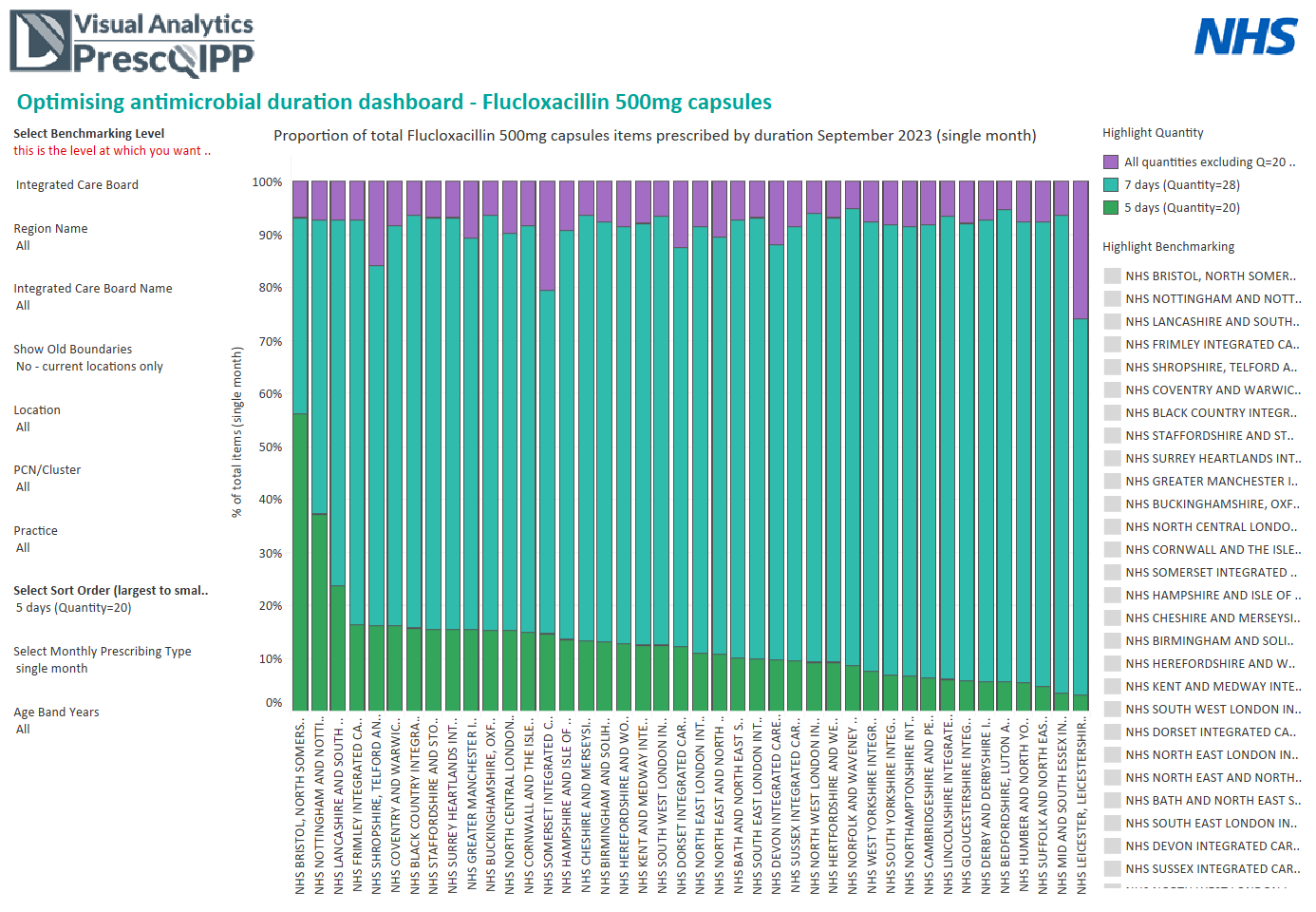 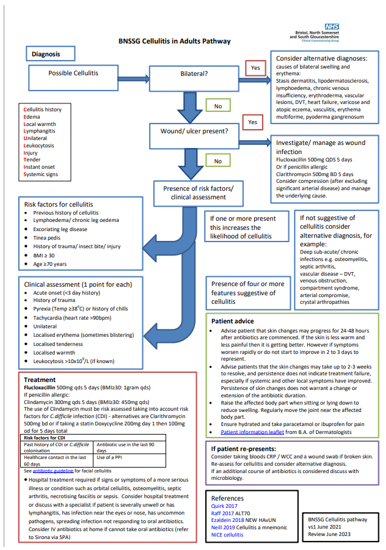 [Speaker Notes: Optimising antimicrobial duration dashboard - Flucloxacillin 500mg capsules | PrescQIPP C.I.C]
PrescQIPP Optimising antimicrobial duration dashboard - PHENOXYMETHYLPENICILLIN
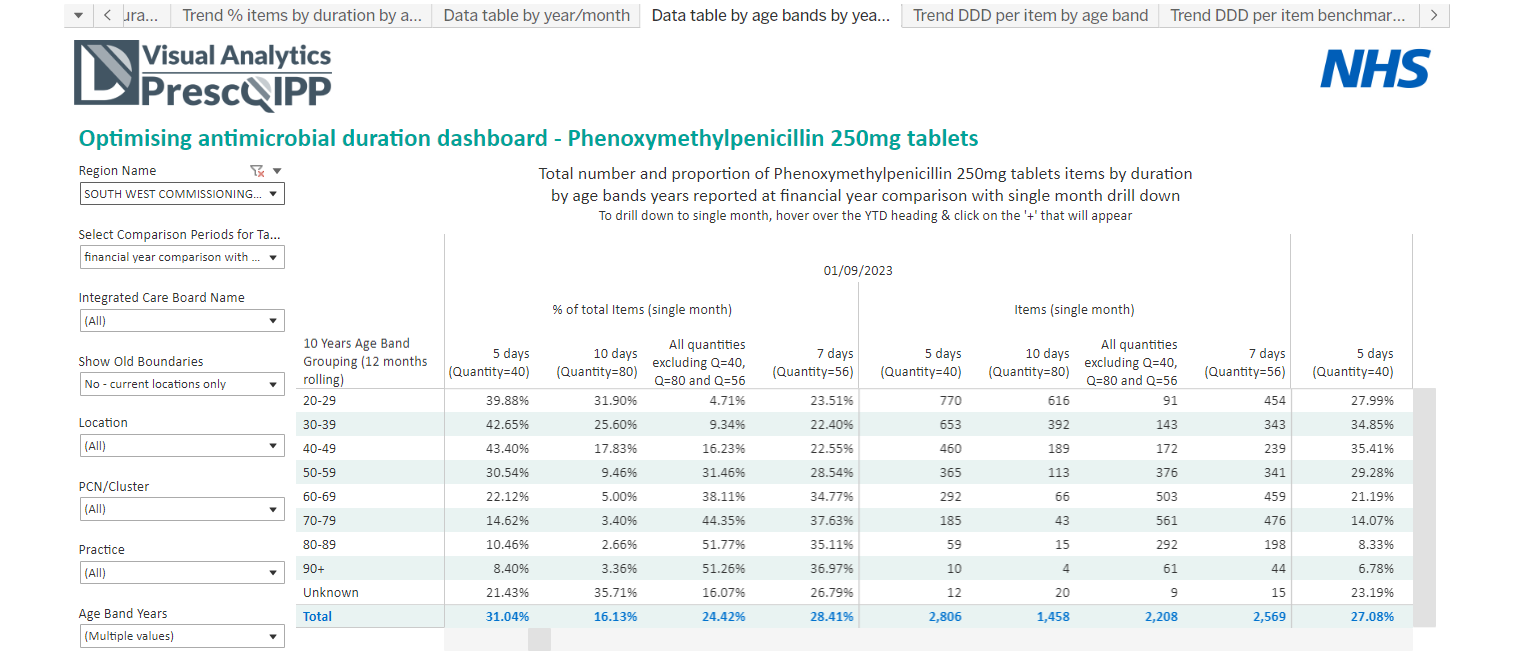 [Speaker Notes: Optimising antimicrobial duration dashboard - Phenoxymethylpenicillin 250mg tablets | PrescQIPP C.I.C]
Optimising antimicrobial duration
Use rules to reduce the opportunity to  engage in the behaviour (or to increase  behaviour by reducing opportunity to engage  in competing                       behaviours)
Set prescribing system to default to 5 day duration – Opt Out approach
Increase knowledge or understanding
Implement into guidelines with education. Use the national Duration resources.
Robust evidence base as metrics set on NICE guidance content
Shared learning via PrescQIPP AMS VPG WAAW 2023 webinar
The BCW:
Use communication to induce positive or negative feelings to stimulate action
WAAW2022 Shorter is Better Brad Spellberg webinar 
Include in local bulletins
Use local expert opinion to endorse
Nudge/ Change the physical or social context
Clinical decision support alerts
Position EMIS/SystmOne antibiotic pick list at 5 day duration quantity
Choose 5-day original packs
Use a SystmOne antimicrobial formulary
Integrate into infection pathway guidance
Behavioural theory at its core
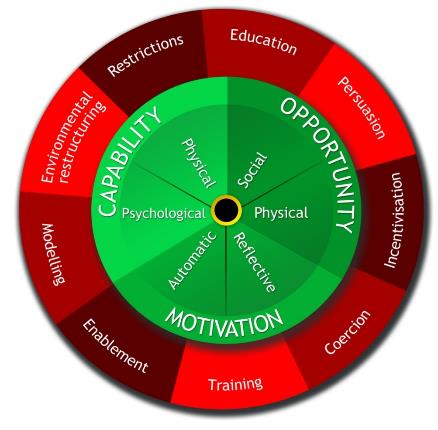 9 Intervention Functions:
 
‘broad categories of means by which an intervention can change behaviour’
Create an expectation of reward
NHS England Medicines Optimisation Opportunity
Local prescribing Incentive scheme
Provide an example for people to aspire to or emulate
Use PrescQIPP Optimising antimicrobial duration data for benchmarking
Use local opinion leaders to endorse and champion
Create an expectation of punishment or cost
Harm to patient and family  and carers
Potential litigation 
Impact of local drug-bug resistance rates
Reputational harm
Increase means or reduce 
barriers to increase capability (beyond education
 or  training) or opportunity  (beyond  environmental  
                             restructuring) 
Make guidelines accessible and easy to use
Easy access to Duration infographics
Position EMIS/SystmOne antibiotic pick list at 5 day duration quantity
Use clinical decision support software and/or templates
Make 5 day original packs easily available
Impart skills
Practice prescribing visits
Expert webinars
ANTIBIOTIC DURATIONS FOR COMMON INFECTIONS IN PRIMARY CARE (ADULTS)
NICE recommended durations of antibiotic courses for first-line treatments
Cellulitis and Erysipelas
Acute otitis media with risk of complication or systemically unwell
Pyelonephritis (acute) men and non-pregnant women
UTI (lower) non – pregnant women
5
7-10
5-7
3
0
7
10
Days
Acute sinusitis
COPD acute exacerbation
Acute cough with risk of complications or systemically unwell
Community Acquired Pneumonia (CAP)
Sore throat according to FeverPAIN/CENTOR score for symptomatic cure only
UTI (lower) men and pregnant women 
Catheter-associated UTI (CAUTI)
Sinusitis symptoms less than 10 days
Acute cough no risk of complications
Viral sore throat  according to FeverPAIN/CENTOR  score
Asymptomatic bacteriuria  
Acute otitis media
Sore throat -according to FeverPAIN/CENTOR score 10 days for Penicillin V ONLY for microbiological cure
elizabeth.beech@nhs.net Regional Antimicrobial Stewardship Lead South West
NICE RECOMMENDED FIRST LINE ANTIBIOTIC TREATMENT (CHECKED APRIL 2023)
[Speaker Notes: summary-antimicrobial-prescribing-guidance_Dec-22_final.pdf (bnf.org)]
5 DAYS FOR 5 INFECTIONS (ADULTS)
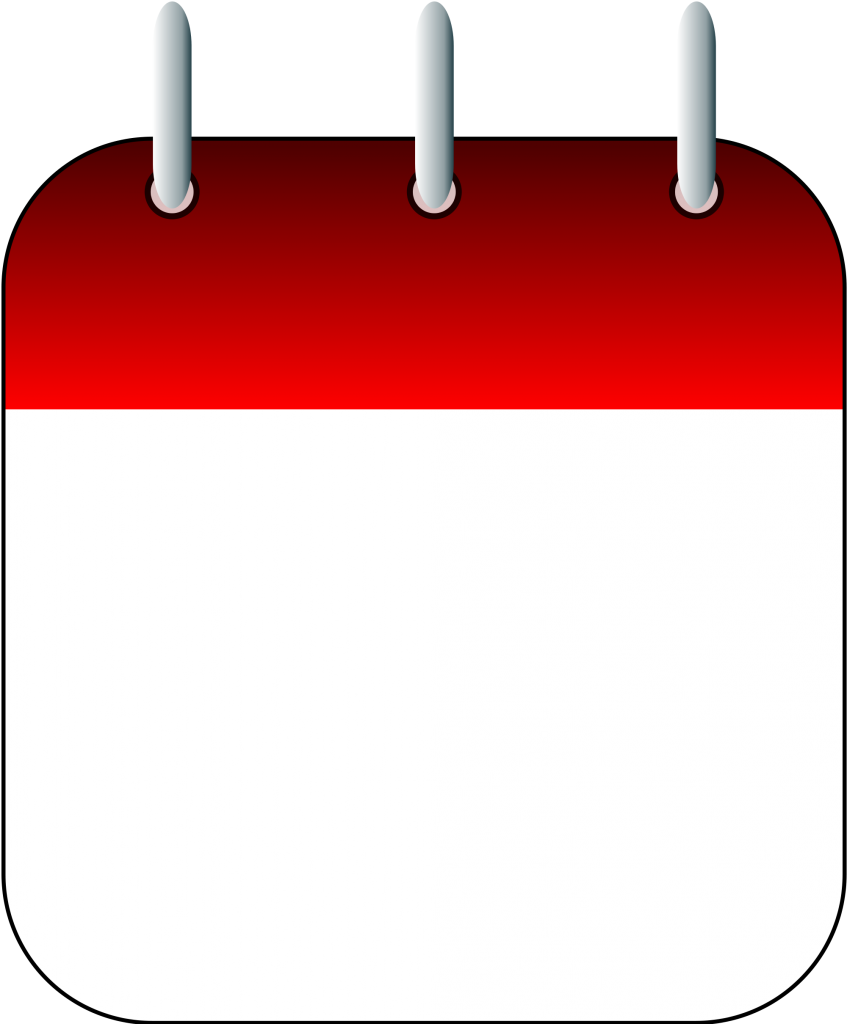 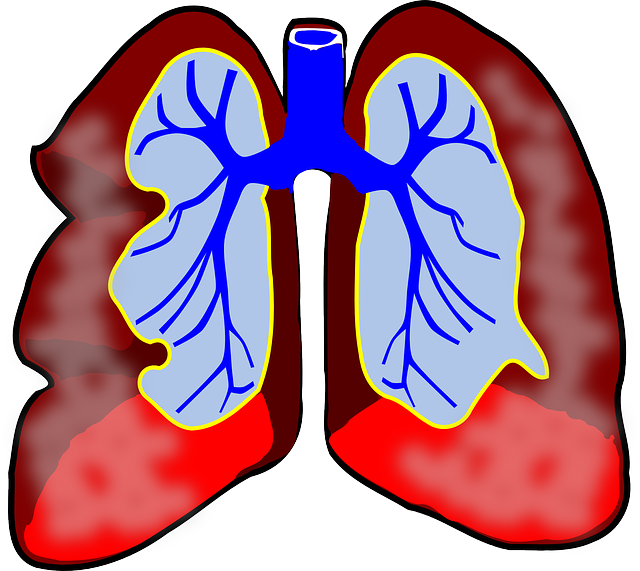 5
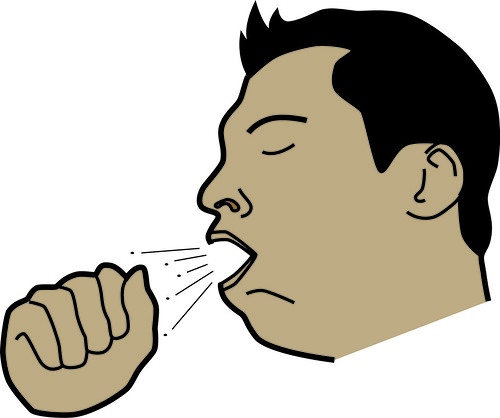 elizabeth.beech@nhs.net Regional Antimicrobial Stewardship Lead South West
NICE RECOMMENDED FIRST LINE ANTIBIOTIC TREATMENT (CHECKED APRIL 2023)
[Speaker Notes: summary-antimicrobial-prescribing-guidance_Dec-22_final.pdf (bnf.org)]
Development of the acne and COPD “How to” resources
Sent to stakeholders from all regions including antimicrobial leads and comments included in final versions
Role play of ‘typical consultation’ with production of the resource
Time constraints of consultations in practice makes it difficult to provide a targeted review
Need for structured approach to medication review with relevant treatment guidelines, patient facing material, self-care and digital apps
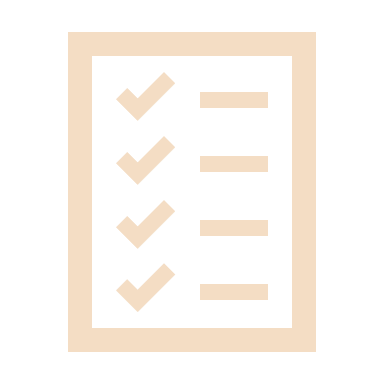 12
November 2023
rcgp.org.uk/TARGETantibiotics
[Speaker Notes: Presenter talk 

The aim was to develop a resource for reviewing patients on long term and frequent use of antibiotics. 

Time constraints of consultations in practice makes it difficult to provide targeted reviews. The ‘How to’ resources were developed with aim of up-skilling other members of the practice team to undertake effective reviews that will improve patient care and reduce GP appointments for acne and COPD. 

It is important to have resources to support teams with consultations to manage patient expectations and develop health literacy. 

Stakeholder feedback during the development of the resource was received from 21 respondents. Resources were originally aimed at GP based practice pharmacists and evolved as feedback would be relevant across the primary care team. The final resources include treatment options, self care, digital apps, visual. for structured approach

There are currently two ‘How to…’ booklets, one on acnes and one on COPD. Available at: https://elearning.rcgp.org.uk/mod/book/view.php?id=12649]
Optimising antimicrobial duration - ACNE
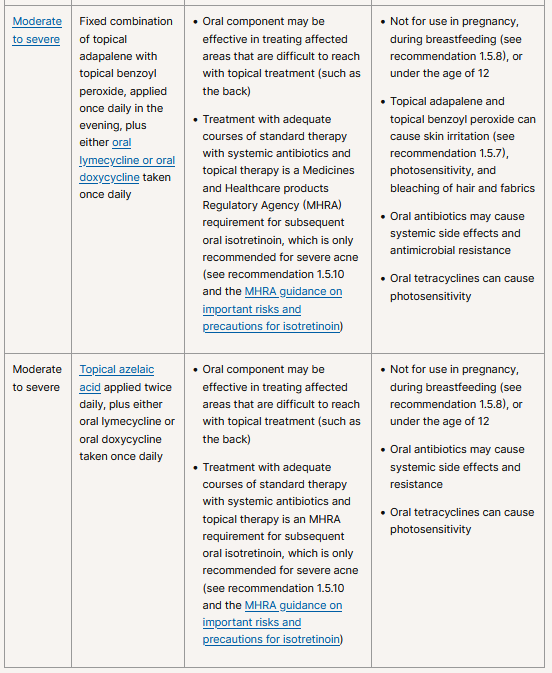 [Speaker Notes: https://www.nice.org.uk/guidance/ng198]
Why should you review patients on repeat and long term antibiotics for acne?
Research has highlighted growing concerns of antibiotic resistance in treatment of acne and prescribing patterns suggest an overuse of antibiotics in patients
1
44.5% of people with a new acne diagnosis received a prescription for long-term antibiotics
2
Conversations with patients about withdrawing acne antibiotic treatment have been deemed difficult and sensitive
3
14
November 2023
rcgp.org.uk/TARGETantibiotics
[Speaker Notes: Presenter talk 
We know that acne is a common skin condition, and that treatment is determined by the severity of the acne and how much it affects the individual. There are growing concerns about antibiotic resistance in the treatment of acne (1,2). Doxycycline and lymecycline are the NICE guidance first line oral antibiotics (both tetracyclines).

Studies looking at prescribing patterns have found that the most common prescription given at the initial acne consultation was an oral antibiotic alone, (against NICE guidance), closely followed by topical antibiotics (3). 

National data reveals that acne is one of the most common indication for long-term and/or repeated antibiotic use and a study in 2022 showed that 44.5% of people with a new acne diagnosis received a prescription for long-term antibiotics (4).

Stepping down antibiotics requires a structured review and assessment.  Conversations with patients about withdrawing acne antibiotic treatment have been deemed difficult and sensitive (5), stepping down antibiotics needs a targeted review and the How to… booklet helps with those conversations

There are also risks of inadequate management include;
acne scarring
Mental health distress
hyperpigmentation
access of online treatments from unregulated providers

Slide references
Walsh TR, Efthimiou J, Dréno B (2016) Systematic review of antibiotic resistance in acne: an increasing topical and oral threat. Lancet Infect Dis 16, 3, e23–e33.CrossRefGoogle Scholar
Santer M, Francis NA, Platt D, et al.(2018) Stemming the tide of antimicrobial resistance: implications for management of acne vulgaris. Br J Gen Pract 68, 667, 64–65.FREE Full TextGoogle Scholar
Francis NA, Entwistle K, Santer M, et al.(2017) The management of acne vulgaris in primary care: a cohort study of consulting and prescribing patterns using the Clinical Practice Research Datalink. Br J Dermatol 176, 1, 107–115.Google Scholar
Bhate K, Mansfield KE, Sinnott S-J, Margolis DJ, Adesanya E, Francis N et al. Long-term oral antibiotic use in people with acne vulgaris in UK primary care: a drug utilisation study. British Journal of Dermatology. 2022;188(3):361-71
Platt D, Muller I, Sufraz A, Little P, Santer M. GPs' perspectives on acne management in primary care: a qualitative interview study. Br J Gen Pract. 2020 Dec 28;71(702):e78-e84. doi: 10.3399/bjgp20X713873. PMID: 33257464; PMCID: PMC7716869.]
Patient centred review
November 2023
rcgp.org.uk/TARGETantibiotics
15
[Speaker Notes: Presenter talk 
We developed the worked examples using the principles from the How-to toolkit in using a structured step wise approach
After conducting a search on the clinical system for patients with recurrent antibiotic courses for lymecycline and doxycycline and/or coded for acne, we look to carrying out a patient centred review and this table covers the points in the review

Establish a clear history of the patient’s condition, current use of medication and baseline habits alongside lifestyle modifications and treatments tried to-date. 
 Investigate if any medication may have exacerbated acne (see section 2.2) 
➢ Explore any impact their condition has on their self-esteem and mental health. To note: This may need special consideration and appropriate referral (see Section 3.3.3). ➢ Listen to the patient’s concerns and priorities and establish their expectations for management of their condition. 

Be aware of any special considerations, e.g.: o Darker skin tones: ▪ Acne is no more common or severe in pigmented skin. ▪ Post-inflammatory hyperpigmentation can be more marked, therefore, treat patients with darker skin tones early and more aggressively, including earlier consideration of referral to secondary care or a dermatology service (PCDS, 2022). o Women of childbearing potential: ▪ ‘Topical retinoids and oral tetracyclines are contraindicated during pregnancy and when planning a pregnancy’, women must use effective contraception or choose alternative treatment to these options (NICE b, 2021). ▪ ‘If a person receiving treatment for acne wishes to use hormonal contraception, consider using the combined oral contraceptive pill in preference to the progestogen-only pill’ (NICE b, 2021).]
COPD
How to review resource and 
prevention of exacerbation toolkit
Presented by:Naomi Fleming
[Speaker Notes: Standard title slide]
Why review patients with COPD that use antibiotics frequently?
COPD is an important chronic disease which often disproportionately impacts the more deprived members of our population 

Approx 1.3 million diagnosed, >30,000 deaths/year

It carries significant detrimental impact on quality of life and function for patients

Individual and societal costs – health, social, psychological, economic

Character + chronicity of this respiratory disease means significant reliance on urgent, primary and secondary care services – including over-exposure to antibiotics and steroids 

More can and should be done to focus on secondary prevention
How to review TARGET resource
Review of Antibiotic Use
For patients with rescue packs
Review previous exacerbation and antibiotic use history.
Advise to respond promptly to exacerbation symptoms by following their action plan
1) adjust short-acting bronchodilator therapy,
2) take steroid rescue pack if breathlessness interferes with activities of daily living, 
3) only add antibiotic rescue pack if sputum colour changes or increases in volume or thickness compared to normal day to-day variation, and 
4) tell their healthcare professional
Adverse effects of antibiotic treatment
Importance of seeking medical help if symptoms deteriorate rapidly/significantly.
Consider removing rescue packs from the repeat medication list and adding as acute issues to prompt clinical review

For patients on antibiotic prophylaxis:
Ensure self-care measures are followed and inhaler therapy is optimised. 
Review long-term macrolide after the first 3 months of treatment initiation and every 6 months thereafter Only continue treatment if a meaningful reduction in frequency of exacerbations or improvement in quality of life outweigh risks of treatment 
Prophylactic antibiotics should be ‘restricted to those individuals where they are safe and likely to be effective, and to avoid the risk of widespread overuse that could raise AMS concerns.
NICE committee recommended restricting the use of prophylactic antibiotics to ex-smokers and non-smokers. 
For acute exacerbations, continuous antibiotic prophylaxis treatment can continue with the addition of an acute course of antibiotic treatment belonging to a different therapeutic class
Why develop the COPD-Prevention of exacerbation Toolkit (PET)?
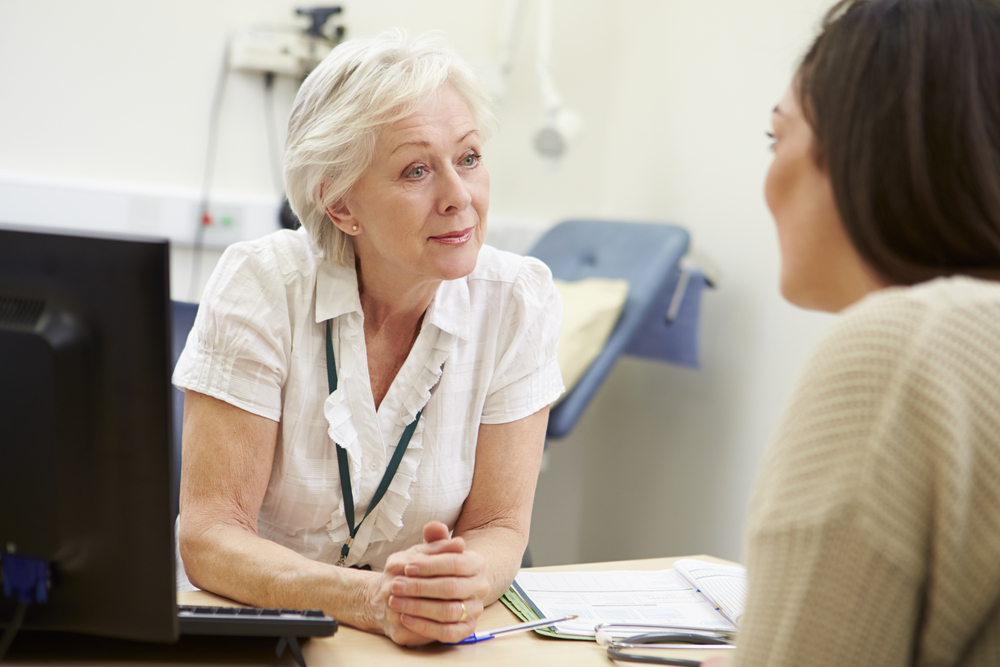 To be used alongside the COPD ‘How to’ guide, a checklist document for primary care teams:
To work through with patients during consultation
Act as a memory aid of steps that should be considered
November 2023
rcgp.org.uk/TARGETantibiotics
20
[Speaker Notes: Presenter Talk 
Future work highlighted as part of the ‘How to…’ resource was to develop a checklist for primary care teams to use during the consultation and to pilot it in GP practice. This checklist could be used in conjunction with the how to guide to act as an aide memoire of steps that should be considered to avoid or reduce the risk of infection and alternatives to antibiotics before prescribing rescue packs or continuing long-term antibiotic prophylaxis. 
 
A COPD Prevention of Exacerbation Toolkit (COPD-PET) has been developed to support the review of patients prescribed long term, or repeated courses, of antibiotics. The COPD-PET is not yet published but us currently being piloted within GP practices and a respiratory hub in the East of England. The pilot will evaluate patient outcomes, patient and staff satisfaction, and support consideration of adoption and spread in other regions if successful.]
COPD-PET checklist
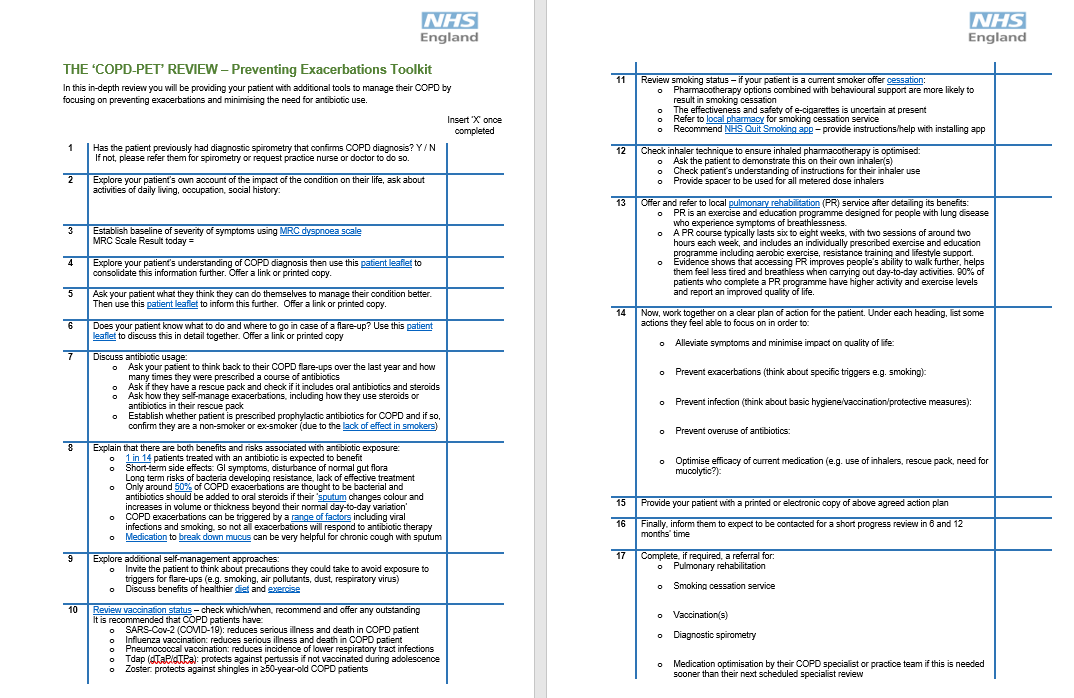 Pilot site – eQuality Primary Care Network (PCN) in Luton part of the Bedfordshire, Luton and Milton Keynes ICS in East of England
The aim of the pilot is to explore the impact of the toolkit on preventing infective exacerbations and reducing antibiotic use for COPD patients at high risk of recurrent infections.  The project is a collaboration between NHS England, eQuality PCN and the MLCSU.
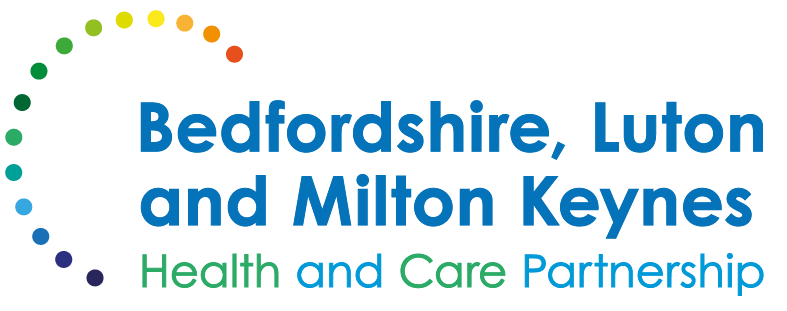 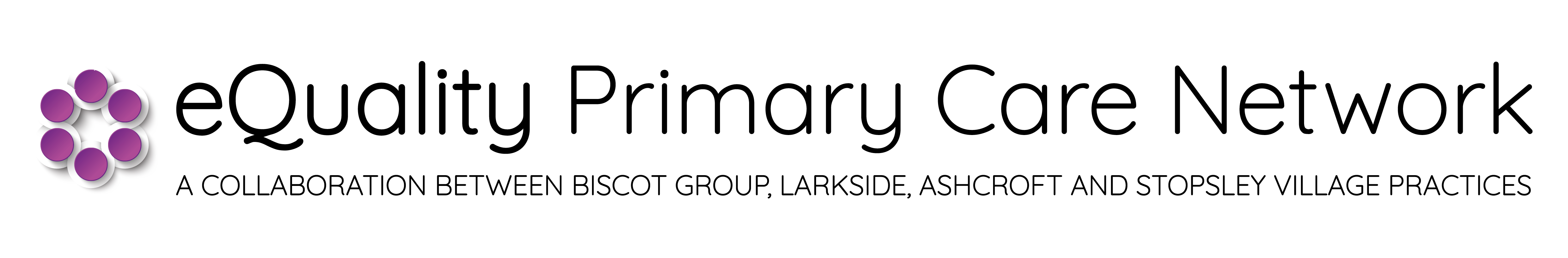 1 of 5 PCNs in Luton
Luton

A diverse, densely populated town with over 150 languages and dialects spoken.  It has a younger than average population and above average levels of unemployment and deprivation, with high levels of child poverty.
A multidisciplinary clinical team including GPs, nurses, pharmacists, pharmacy technicians and social prescibers
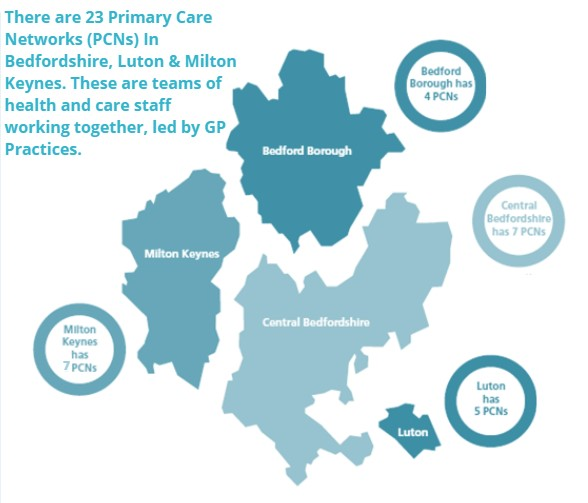 Serves a patient population of approximately 40,000
22
Patient Survey responses – When asked for feedback and comments post COPD-PET review
23
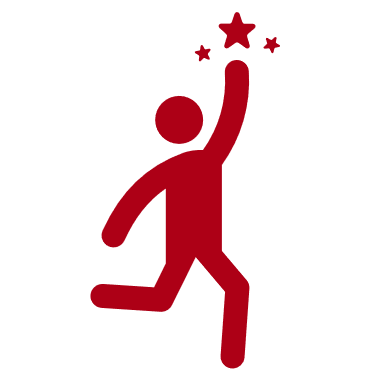 Next steps for COPD resources
Pilot results will be shared with key teams and inform policy initiatives 
Once pilot complete, the COPD-PET will be published in the TARGET toolkit 
Further resources to support staff training on COPD will be developed:
A slide set with patient worked examples
A consultation video
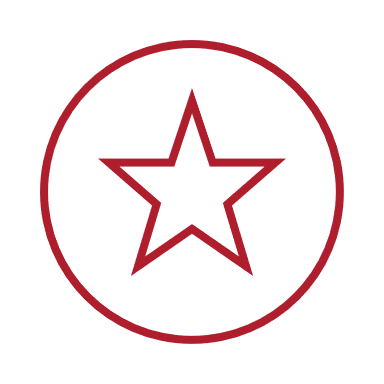 If your practice is interested in piloting the COPD-PET please contact: 
Dr Naomi Fleming: naomifleming@nhs.net 

Are you interested in joining a community of practice for antimicrobial stewardship? 
Please contact england.amrprescribingworkstream@nhs.net with email address & job role
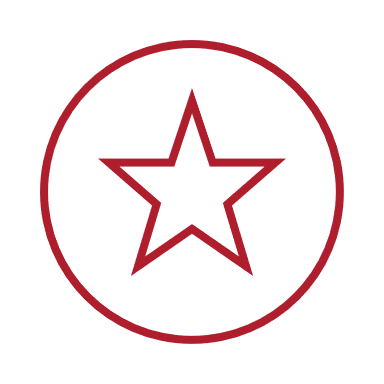 November 2023
rcgp.org.uk/TARGETantibiotics
24
[Speaker Notes: Presenter talk

Next stages for the clinical team are to do a 6 month and 12 month follow up. 

Results will be shared with key team members and inform policy. 

Access to COPD PET - it is still in pilot phase and amendments may be made. Once pilot is complete it will be published on TARGET alongside the How To COPD resources  

Roughly 6 months left on pilot and then will be available on the toolkit.

If your practice would like to pilot the COPD PET checklist or would like a copy please contact Naomi]